Lo CWH, Fei Y, Cheung BMY
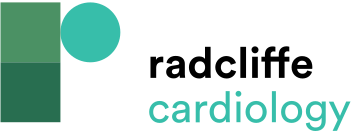 Incretin Physiology and Mechanisms of Action of DPP-4 Inhibitors and GLP-1 Receptor Agonists
Citation: Cardiac Failure Review 2021;7:e04.
https://doi.org/10.15420/cfr.2020.19
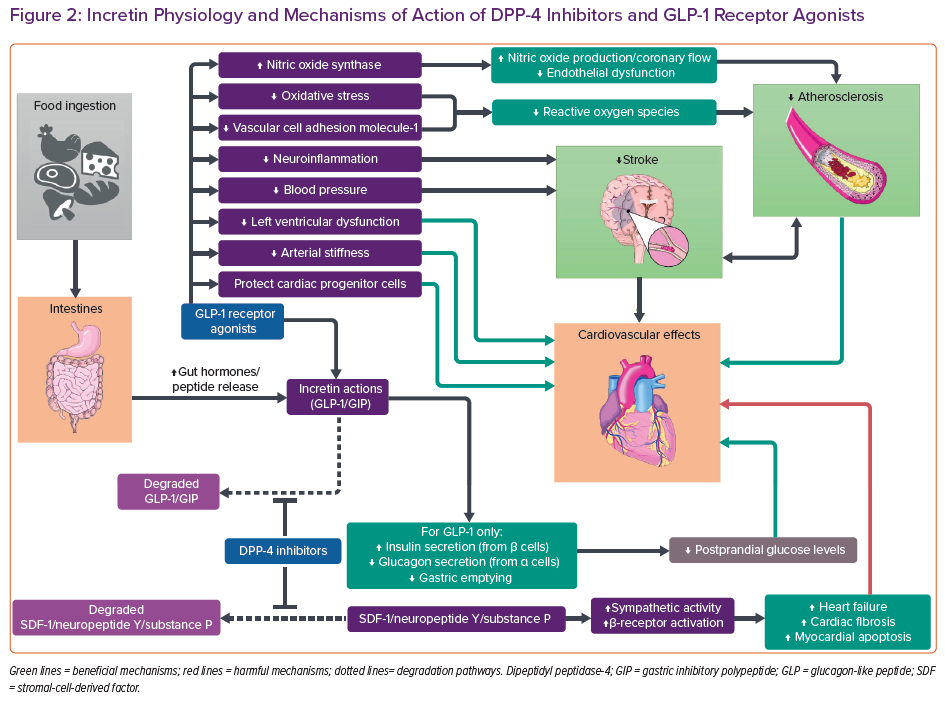